Creating ‘safe spaces’ to talk about what isn’t talked about
Rebecca Turner, University of Lincoln: returner@Lincoln.ac.uk
HARG Care Home Think Piece 2022
Older People:
Sat together and chatted most days, talked about their concerns as  ‘grumblings’

However: conversation didn’t go beyond general observations and remarks about the situation

No space to think or talk about issues in more depth or consider how things could be any different

Research project brought older people living in a care home together, to focus on issues that were important to them, able to voice positive and negative opinions without the worry of upsetting careworkers or other residents

Sharing their view, and feeling that someone was important to them, therapeutic
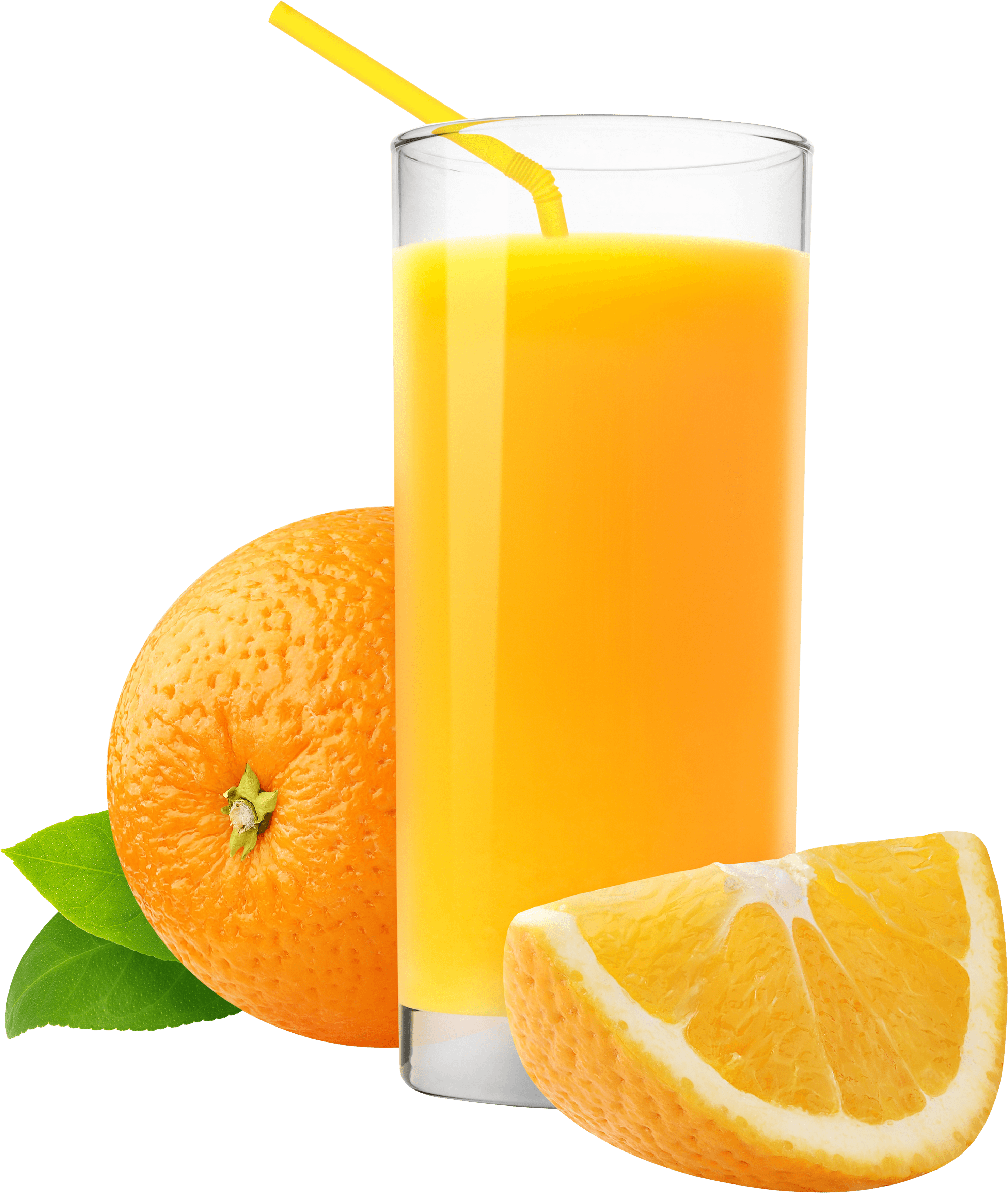 This Photo by Unknown Author is licensed under CC BY-NC
Relatives
Relatives were all regular visitors of the care home, Did not know each other well but usually saw each other in passing, brief exchanges and greetings. Sometimes they found themselves in communal spaces which allowed longer chats, general conversation and updates about their loved ones.
No opportunities for a more focused talk on issues within the care home.
Relatives and resident's meetings, managers/staff present, no safe space to air ideas amongst peers
Used to be a relative's social group, but this had dwindled over time 
Found it helpful hearing the experiences of others, enjoyed the process
Something for them in the home, away from their family member
Wanted to work together to make a difference
Staff
Some were already good friends, others only knew vaguely through work
Busy working environment, little chance to share good practice and ideas, or talk about how they felt about their jobs.
Little opportunity to reflect on everyday experiences in the care home.
Worries about airing opinions in front of managers, not wanting to be seen as causing problems
They all cared about the people they support and want to make improvements
Typically undervalued their own ideas
Safe space was important to consider the things they are already doing well, and talk their worries, things that aren’t working and what they wanted for the future.
Take Away Message

Collaborations within and across care homes, health and social care sector, user groups are important, but mustn’t forget the potential of research to get groups of people together, who we often assume will already be meeting and talking.
PAR is ideal for this, but how can we/should we be incorporating this into other research designs.